Πειραματικές μέθοδοι στον Κεραμικό της Αθήνας: 540-500 π.Χ.
Τεχνική του κοραλί βάθους
Τεχνική λευκού εδάφους
Τεχνική του περιγράμματος επί λευκού εδάφους
Τεχνική του Six
Τεχνική του κοραλί βάθους
1. Εφευρίσκεται το βάθος κοραλλί χρώματος από τον Εξηκία, με την περίφημη κύλικα του Μονάχου από το Vulci, όπου εικονίζεται ο Διόνυσος ανακεκλιμμένος πάνω σ’ένα πλοίο. Με το ίδιο αγγείο εγκαινιάζεται και η παράδοση των οφθαλμωτών κυλίκων, δηλαδή των κυλίκων που στο εξωτερικό τους φέρουν δύο μεγάλους οφθαλμούς. 
	Η τεχνική του κοραλλί βάθους προκύπτει από μια ιδιαίτερη επεξεργασία της επιφάνειας του αγγείου κατά την καύση, έτσι ώστε να προκύπτει ένα ομοιογενές λαμπερό κόκκινο χρώμα. 
Στον μελανόμορφο ρυθμό έχει μικρή διάρκεια, ενώ υπάρχουν ελάχιστα δίγλωσσα αγγεία του αγγειογράφου Σκύθη. 
Σπουδαιότερη διάρκεια έχει η τεχνική αυτή στον ερυθρόμορφο. Αρχικά αναπτύσσεται στο εργαστήριο του αγγειοπλάστη Καχρυλίωνα, όπου εργάζονται, ανάμεσα σε άλλους, ο Ευφρόνιος και ο Επίκτητος. Χρησιμοποιείται η τεχνική του κοραλλί εδάφους κυρίως για την διακόσμηση του εσωτερικού κυλίκων, καθώς χρωματικά προσομοιάζει με το χρώμα του κρασιού που τοποθετούνταν στα αγγεία αυτά. 
Αργότερα χρησιμοποιείται για κύλικες και από άλλους αγγειογράφους, όπως ο Ζωγράφος του Σωτάδη, στην πρώιμη κλασική περίοδο.
Μόναχο 2044. Κύλικα του Εξηκία από το Vulci
Βασιλεία. Δίγλωσση κύλικα του Σκύθη. 510 π.Χ.
Τεχνική του λευκού εδάφους
Εισάγεται από το Εργαστήριο του Νικοσθένη καταρχήν στα μελανόμορφα αγγεία, κυρίως μικρού μεγέθους (οινοχόες, λήκυθοι, κύλικες, κύαθοι). 
Συνίσταται στη δημιουργία ενός λεπτότατου επιχρίσματος από πηλό, λευκού ή υπόλευκου χρώματος, που απλώνεται στο έδαφος του πηλού, πριν την διακόσμηση του αγγείου με βερνίκι. 
Λόγω της εξαιρετικά εύθραστης υφής του, το επίχρισμα αυτό δεν προσφέρονταν για την διακόσμηση αγγείων που χρησιμοποιούνταν καθημερινά. Έτσι, τα αγγεία του λευκού εδάφους χρησιμοποιούνται κατά κύριο λόγο ως κτερίσματα ή ως αναθήματα σε ιερά. 
Η χρήση του λευκού εδάφους από τους ζωγράφους του ερυθρόμορφου απαιτεί την παραλλαγή της τεχνικής: ουσιαστικά διακοσμούν τα αγγεία με την τεχνική του περιγράμματος, δηλαδή με το μελανό βερνίκι ορίζουν απλώς το περίγραμμα της μορφής, ενώ τα υπόλοιπα στοιχεία της παράστασης γίνονται με επίθετο χρώμα. 
Ανάπτυξη γνωρίζει η τεχνική αυτή από τους κυλικογράφους του ύστερου 6ου αι. π.Χ., κυρίως τον Ονήσιμο, ενώ από τις αρχές του 5ου επεκτείνεται και σε άλλα σχήματα, όπως κύπελλα, οινοχόες, λήκυθοι κλπ.
Λονδίνο Β 628. Οινοχόη. Αθήνα. Λήκυθος. Μόναχο 2608. Μαστός.
Δελφοί. Κύλικα. Λονδίνο. Οινοχόη. Νέα Υόρκη. Λήκυθος.
Η τεχνική του Six
Εισάγεται από το εργαστήριο του Νικοσθένη. 
Πρόκειται για μια παραλλαγή του μελανόμορφου ρυθμού, που οπτικά όμως θυμίζει περισσότερο τα ερυθρόμορφα αγγεία. 
Το αγγείο καλύπτεται εξολοκλήρου με μελανό γάνωμα, και εν συνεχεία η μορφή σκιαγραφείται με επίθετο ερυθρό ή σπανιότερα λευκό. Κατόπιν, με εγχάραξη τονίζεται το περίγραμμα και αποδίδονται οι λεπτομέρειες. 
Η τεχνική αυτή χρησιμοποιείται από ελάσσονες αγγειογράφους μικρών αγγείων και σβήνει στις αρχές του 5ου αι., όντας ένας πειραματισμός με διακοσμητική μόνο αξία, που όμως αφαιρούσε τη δυνατότητα των αγγειογράφων για μεγάλες συνθέσεις.
Τεχνική του Six. 1. Λούβρο. 2. Βασιλεία. 3. Βασιλεία.
Η εφεύρεση του ερυθρόμορφου
Κυριότερη ανακάλυψη της περιόδου είναι ο ερυθρόμορφος ρυθμός. 

Δύο εργαστήρια χρεώνονται την ανακάλυψη του: το εργαστήριο του Νικοσθένη και αυτό του Ανδοκίδη. Τη δεύτερη λύση αποδέχονται οι περισσότεροι μελετητές, καθώς ο Ζωγράφος του Ανδοκίδη είναι μάλλον ο πρωϊμότερος αγγειογράφος του ερυθρόμορφου ρυθμού.
Aττικός ερυθρόμορφος ρυθμός. Νέα Υόρκη, ΜΜΑ. Αμφορέας του Ζωγράφου του Ανδοκίδη. 520 π.Χ.
Στα υπέρ του Νικοσθένη λογίζονται τα εξής:
Πειραματίστηκε με τις υπόλοιπες τεχνικές
Συνεργάστηκε με όλους σχεδόν τους αγγειογράφους της πρώιμης ερυθρόμορφης τεχνικής (Ψίαξ, Όλτος, Επίκτητος, αγγειογράφοι δίγλωσσων κυλίκων)
Είχε πάντα το βλέμμα στραμμένο στην υπερπόντια αγορά, όπου εξάγονταν τα περισσότερα αττικά αγγεία της περιόδου. Το ίδιο συνέβη και με τα ερυθρόμορφα.
Κάνθαρος με τις υπογραφές του Επικτήτου και του Νικοσθένη. Λευκή.
Η τεχνική συνίσταται στην αντιστροφή της εντύπωσης του μελανόμορφου
Το περίγραμμα των μορφών σχεδιάζεται με βερνίκι. Οι μορφές αφήνονται στο χρώμα του πηλού. 

Το περίγραμμα των μορφών και ορισμένες σημαντικές λεπτομέρειες τονίζονται με την ανάγλυφη γραμμή, μια λεπτή εξέχουσα γραμμή από στιλπνή μαύρη βαφή. 

Αυτή ήταν μια εξαιρετικά δύσκολη διαδικασία: έπρεπε, μ’ ένα πινέλο αποτελούμενο από μία μόνο τρίχα να σχεδιαστεί με μία μόνο κίνηση το περίγραμμα. 

Οι λεπτομέρειες της εσωτερικής μυολογίας αποδίδονταν με αραιωμένη βαφή.
Τεχνική
Γενειάδες και κομμώσεις τονίζονταν καμιά φορά με εγχάραξη, όπως και στον μελανόμορφο. 

Για την απόδοση του σγουρού τριχώματος, χρησιμοποιούσαν σβώλους βερνικιού. 

Τέλος κάποιες λεπτομέρειες, καθώς και οι επιγραφές, αποδίδονταν με επίθετο ερυθρό χρώμα. 

Το επίθετο λευκό είναι σπανιότερο, τουλάχιστον ως τον 4ο αι. 

Το φόντο καλύπτονταν εξολοκλήρου με μαύρο βερνίκι, έτσι ώστε οι μορφές και τα φυτικά κοσμήματα να προβάλλουν σαν σε αρνητικό
Διαδικασία διακόσμησης: 1ο βήμα. Προκαταρκτικό Σχέδιο.
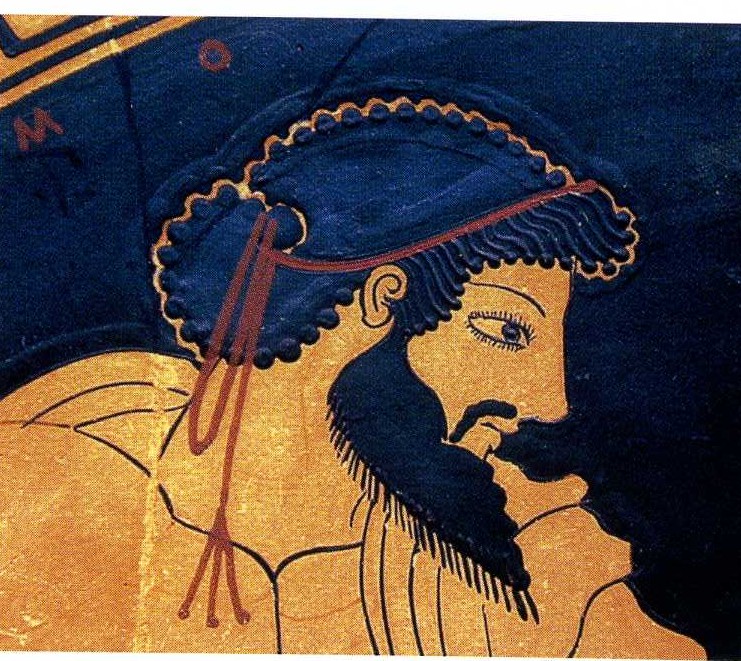 2ο βήμα. Ανάγλυφη γραμμή
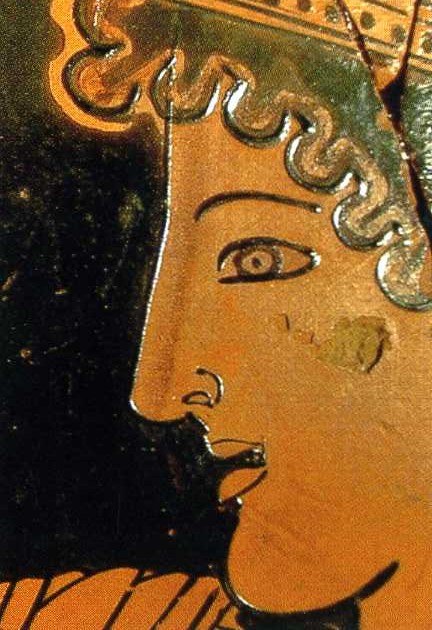 Κύλικα του Ζωγράφου του Αντιφώντα στη Βοστώνη. Linierhaar (τρίχα που παράγει γραμμές) και μικρό δοχείο (πιθανόν για βερνίκι)
Το πινέλο με μία μόνο ή λίγες τρίχες (αλόγου προφανώς) βυθίζεται στο βερνίκι και ακουμπά στην επιφάνεια του αγγείου, ώστε να «πιάσει» σε ένα σημείο. Μετά, ανασηκώνεται για να σχηματιστεί η ανάγλυφη γραμμή.
3ο βήμα: λεπτομέρειες σε αραιωμένη βαφή
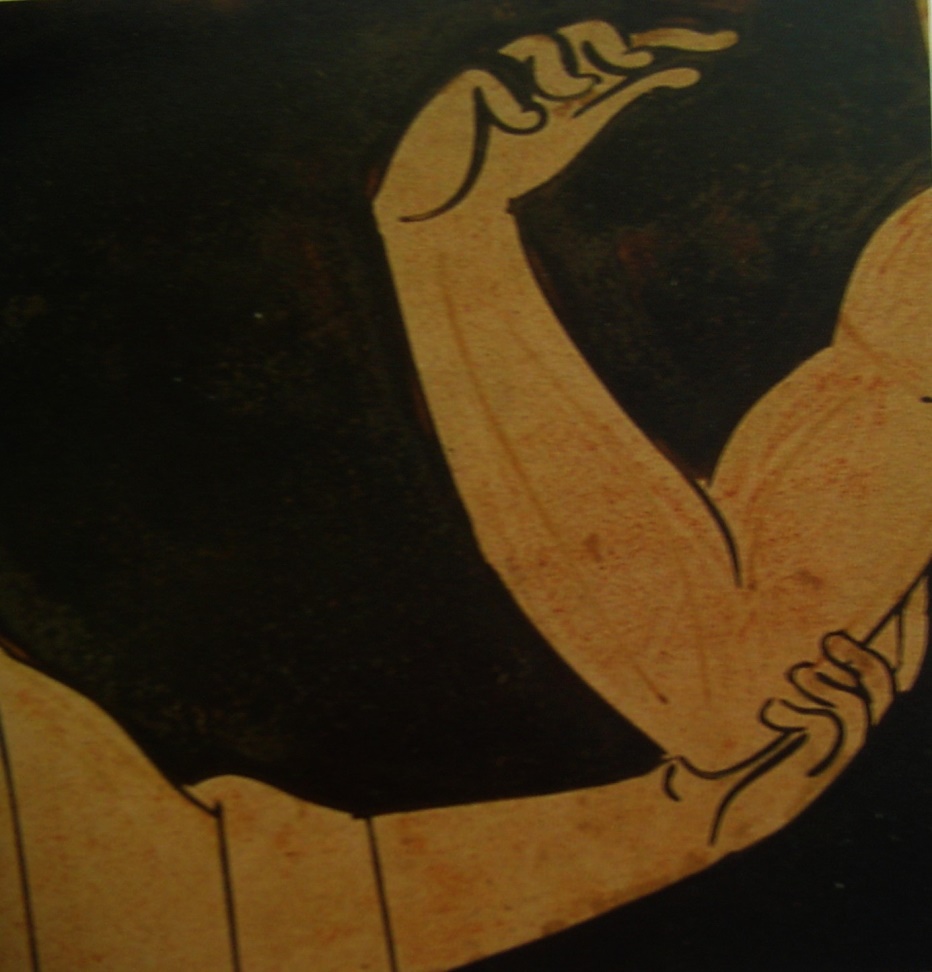 4ο στάδιο: με λεπτό πινέλο, απλώνεται το βερνίκι γύρω από τις μορφές. 5ο στάδιο: με παχύτερο πινέλο, καλύπτεται με βερνίκι η υπόλοιπη επιφάνεια. Δεξιά, θραύσμα που βρέθηκε σε κλίβανο, χωρίς να έχει ολοκληρωθεί.
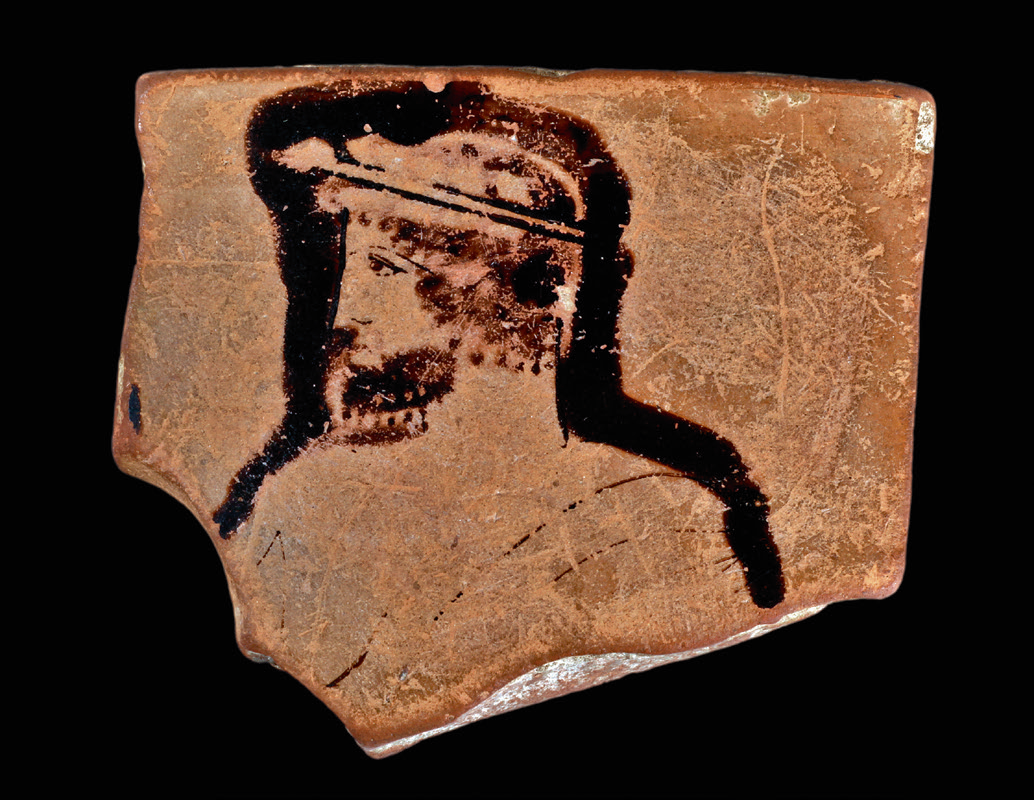 Βερολίνο 3362. Θραύσμα κρατήρα που δεν ολοκληρώθηκε, αλλά πουλήθηκε ατελείωτος
Έκτο στάδιο (κυρίως σε αγγεία του 6ου αιώνα: εγχάραξη σε ορισμένες περιοχές (γενειάδες και ουρές σατύρων, κόμμωση).
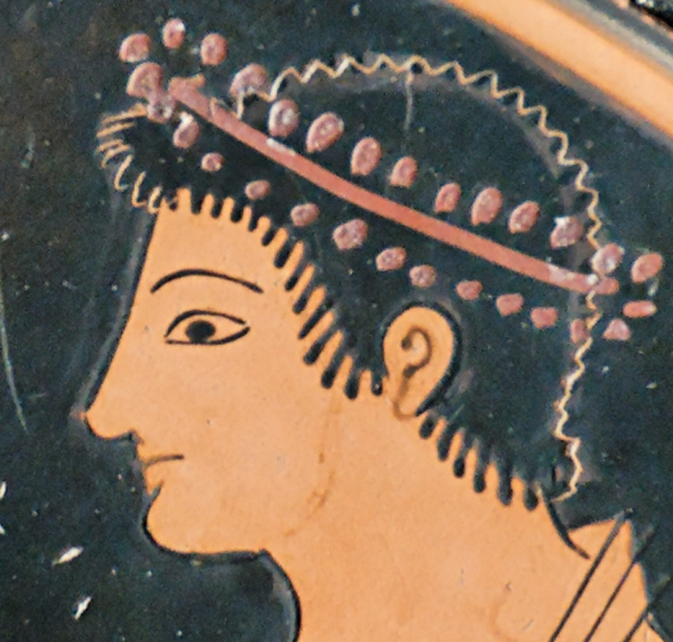 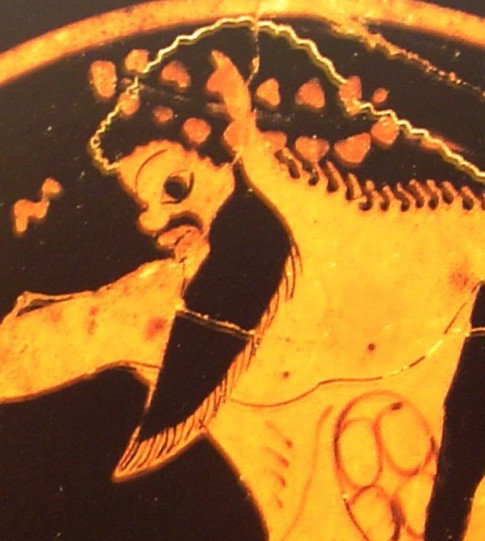 7ο στάδιο: μετά το ψήσιμο: επίθετα χρώματα (βιολετί) για λεπτομέρειες. Λευκό, γαλάζιο κλπ.: σε λευκές ληκύθους και αγγεία του 4ου αιώνα.
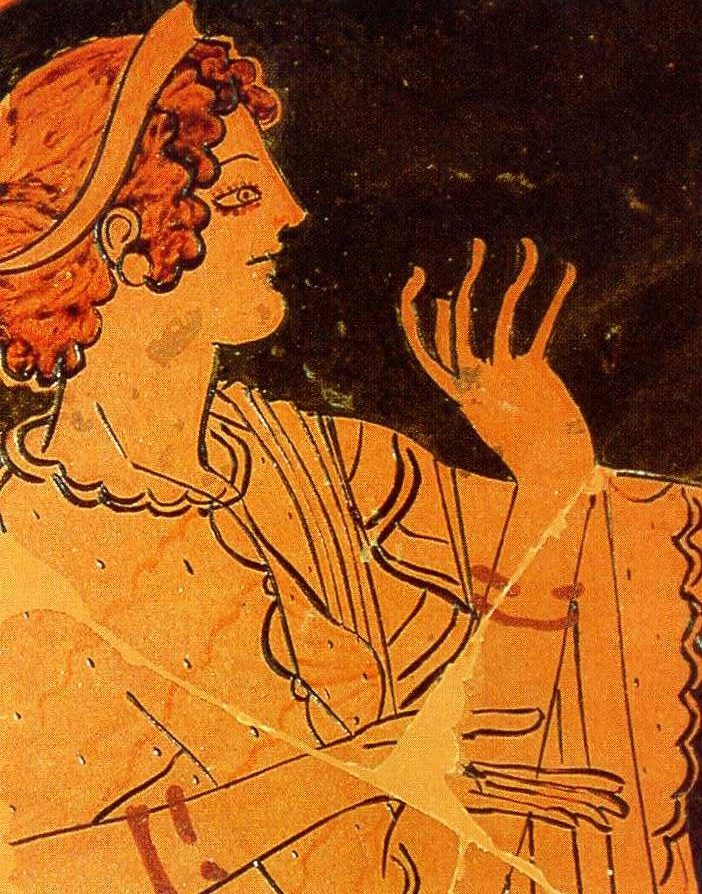 Σβώλοι χρώματος. Αραιωμένη βαφή.
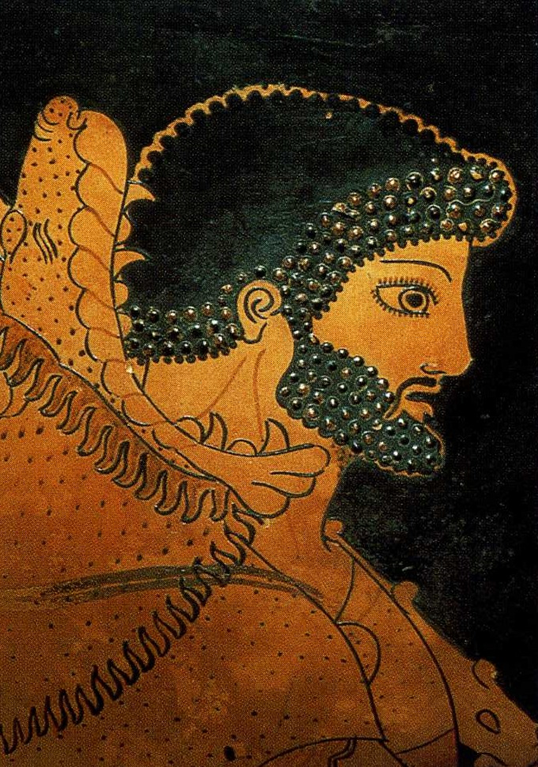 Υπογραφές: 1. Εγχάρακτες (σε πόδια, λαβές). 2. Σε επίθετο ερυθρό. 3. Ερυθρόμορφες (πρώιμη και σπάνια τεχνική). 4. Μελανές (στα δίγλωσσα αγγεία, στη μελανόμορφη πλευρά).
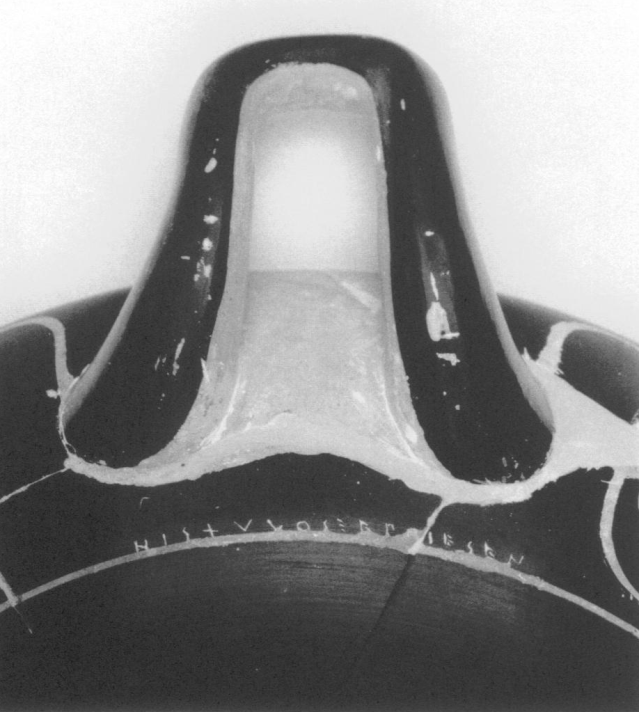 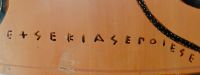 Ζωγράφος του Ανδοκίδη
Ερυθρόμορφοι και Δίγλωσσοι αμφορείς
Οφθαλμωτές κύλικες
Μέτριος ζωγράφος, στην παράδοση του μελανόμορφου
Τα μελανόμορφα τμήματα έχουν αποδοθεί στο Ζ. του Λυσιππίδη, που ήταν μαθητής του Εξηκία
Σχέση με τη διακόσμηση της ζωφόρου των Σιφνίων
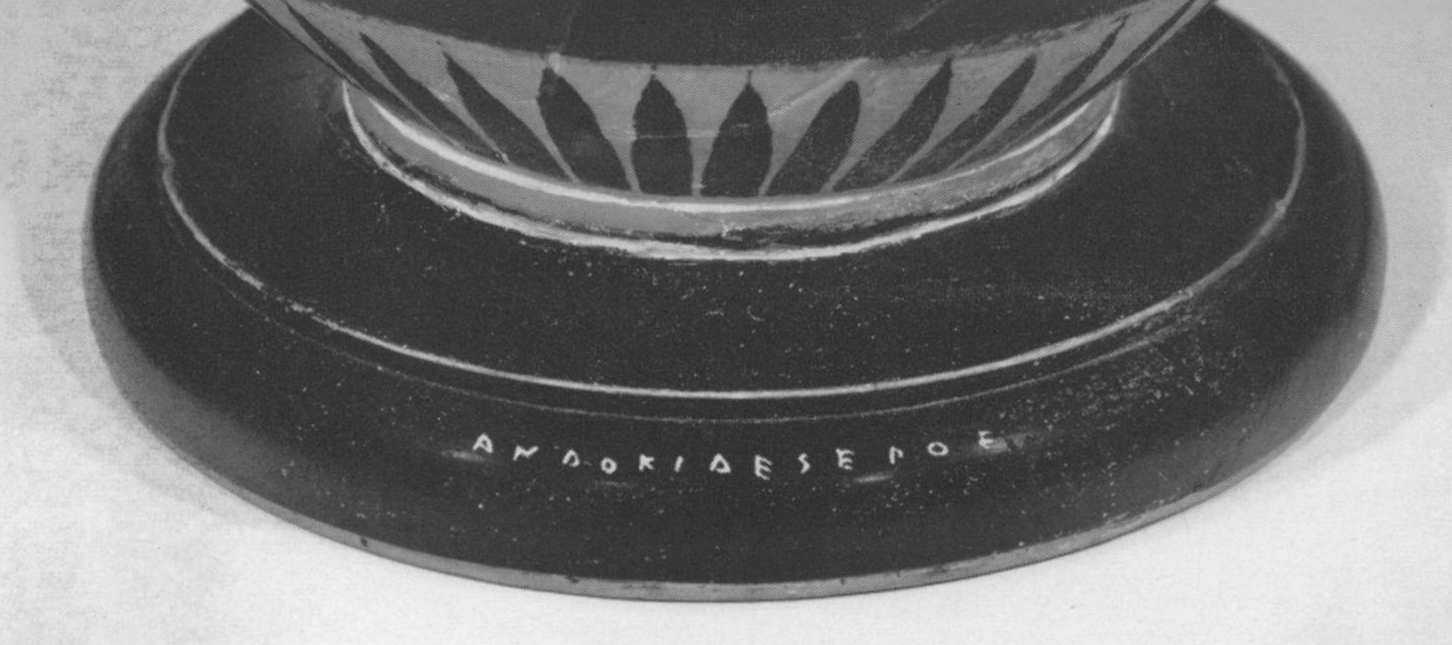 Νέα Υόρκη, ΜΜΑ. Πρώιμος ερυθρόμορφος αμφορέας του Ζωγράφου του Ανδοκίδη.
Πρώιμος ερυθρόμορφος αμφορέας του Ζωγράφου του Ανδοκίδη. Λούβρο
Δίγλωσσος αμφορέας του Ζωγράφου του Ανδοκίδη. Βοστώνη.
Δίγλωσσος αμφορέας του Ζωγράφου του Ανδοκίδη. Μόναχο. 520-515 π.Χ.
Λούβρο. Ζωγράφος του Ανδοκίδη
Λονδίνο
Λούβρο. Αμφορέας του Ζωγράφου του Ανδοκίδη
Παλέρμο. Κύλικα του Ζωγράφου του Ανδοκίδη.
Palermo. Kύλικα του Ζωγράφου του Ανδοκίδη.
Κύλικα. Ζ. του Ανδοκίδη. Βουδαπέστη.
Ψίαξ
Μαθητεία στον Ζ. του Άμαση
Συμμετοχή και στο εργαστήριο του Νικοσθένη
Ερυθρόμορφα, μελανόμορφα, δίγλωσσα, τεχνική του Six
Πειραματισμός με στάσεις του ανθρ. σώματος, προοπτική
Το μελανόμορφο έργο του κοντά στον Ζ. του Αντιμένη
Δάσκαλος του Επίκτητου και του Ευφρόνιου
Δίγλωσσος αμφορέας του Ψίακα. Μαδρίτη. 520-515 π.Χ.
Mόναχο 2302. Ψίαξ
Φιλαδέλφεια
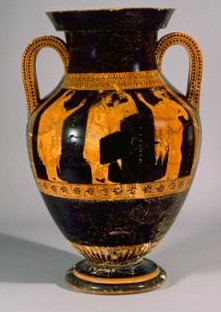 Καρλσρούη
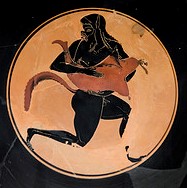 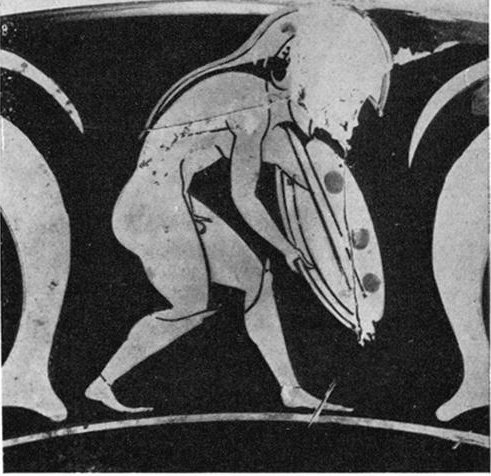 Οφθαλμωτή κύλικα του Ψίακα. Cleveland. 515 π.Χ.
Malibu
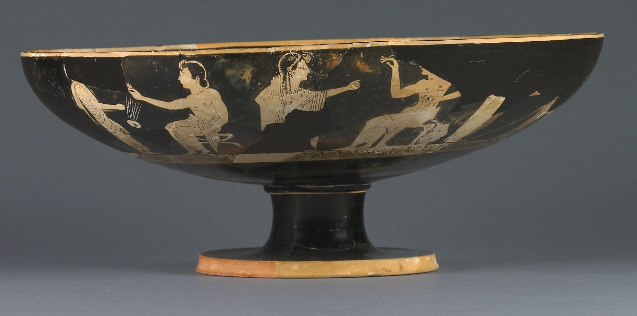 Νέα Υόρκη
Οδησσός
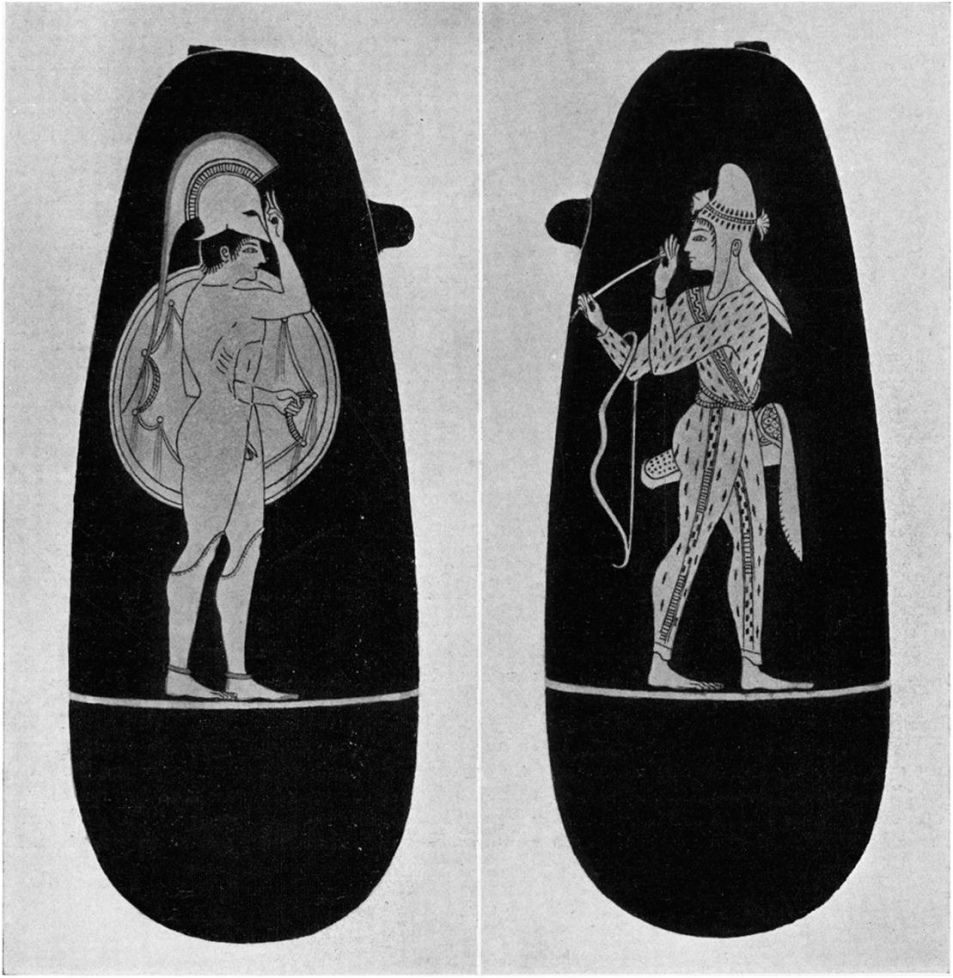 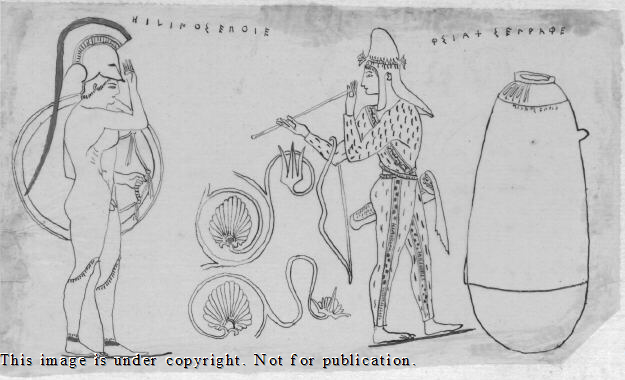 Karlsruhe
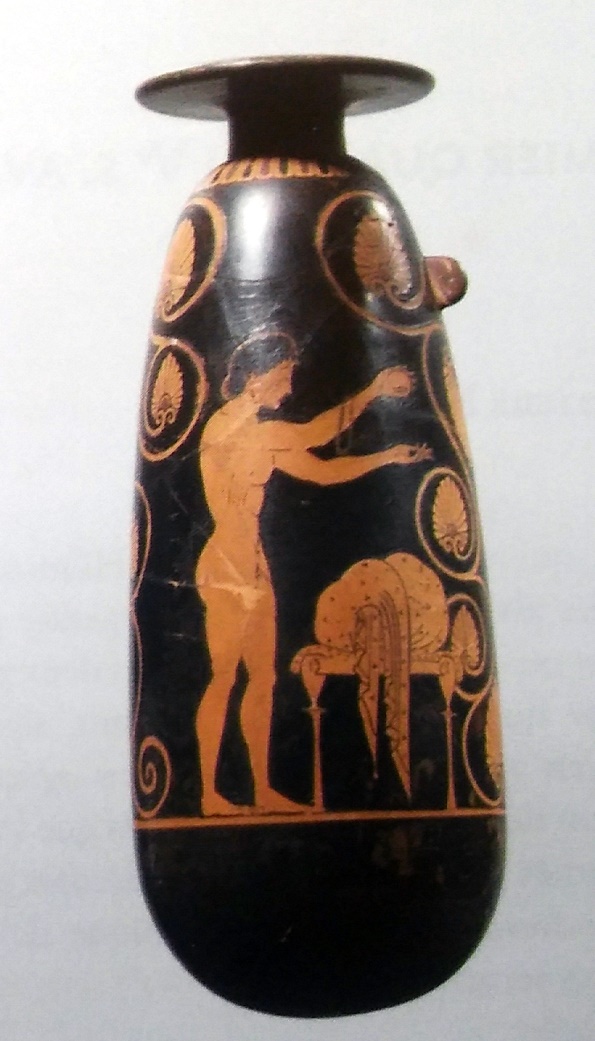 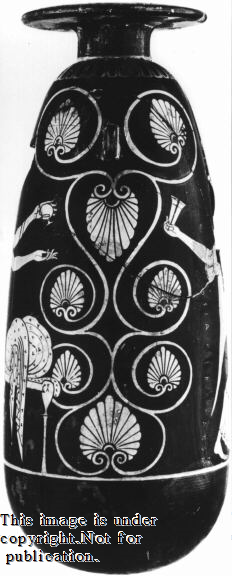 Ερμιτάζ
Μαστός Λος Άντζελες
Λονδίνο		Βασιλεία
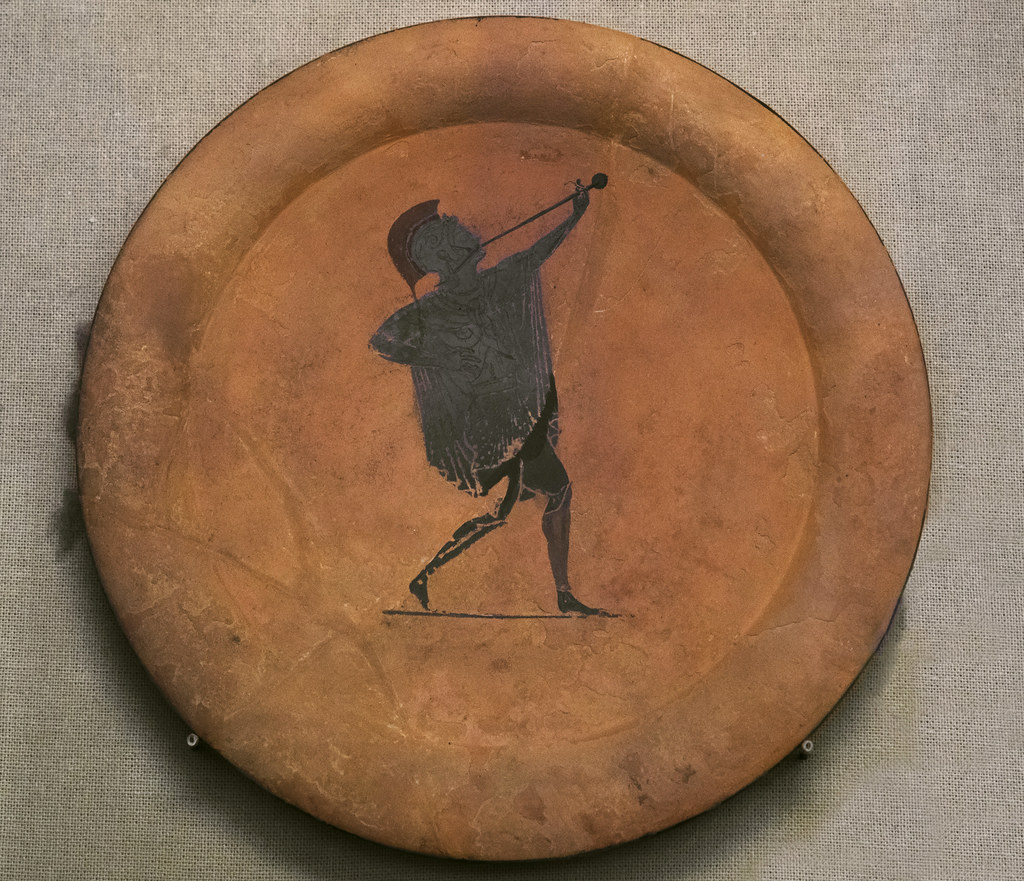 Πινάκιο Ψίακα. Μόναχο. Λονδίνο
Ο Όλτος δημιουργεί την κανονικού τύπου δίγλωσση κύλικα
Το μετάλλιο διακοσμείται με μια μορφή στον μελανόμορφο ρυθμό, και οι δύο εξωτερικές πλευρές είναι ερυθρόμορφες
Στο εξωτερικό η διάταξη της διακόσμησης είναι η εξής: ανθέμια δίπλα στις λαβές, οφθαλμοί δίπλα στα ανθέμια και στο κέντρο μία μορφή ή ένα άλλο στοιχείο (βωμός, φαλλός, δάκρυ, μύτη). 
Σπανιότερα υπάρχουν δύο ή παραπάνω μορφές στο κέντρο, όπως συνέβαινε στον μελανόμορφο.
Κυλικογράφος, αλλά και ζωγράφος άλλων σχημάτων
Ξεκινά την καριέρα του στο εργαστήριο του Ανδοκίδη: μαθητής του Ζωγράφου του Ανδοκίδη

Συνεργάζεται με πολλούς αγγειοπλάστες: Ανδοκίδη, Ισχύλο, Νικοσθένη, Παμφαίο, Υλίνο κ.α.

Διακοσμεί  δίγλωσσες και ερυθρόμορφες οφθαλμωτές κύλικες, κύλικες άλλων τύπων, μικρά αγγεία πόσεως, αμφορείς διαφόρων τύπων, κρατήρες, έναν στάμνο, δύο ψυκτήρες και δύο πινάκια. 

Σε προχωρημένο στάδιο της καριέρας του βρίσκεται σε επαφή με το εργαστήριο των Πρωτοπόρων
Σε πρώτη φάση τα ανθέμια είναι κλειστά: Λούβρο F126: κύλικα του Όλτου
Λούβρο F 126
Malibu: κύλικα του Όλτου. Μύτη
Σε δεύτερο στάδιο, αλλά ήδη πολύ πρώιμα, το μετάλλιο διακοσμείται στον ερυθρόμορφο. Κύλικα Όλτου στο Malibu
Τρίτο στάδιο: αντιστρέφεται η θέση ανθεμίων και οφθαλμών από τον Όλτο. Το αγγείο παύει να μοιάζει με προσωπείο Ρώμη. Ανθεμωτή – οφθαλμωτή κύλικα από το Vulci.
Βερολίνο. Άλλοτε στη Ρώμη. Πινάκια με στέλεχος
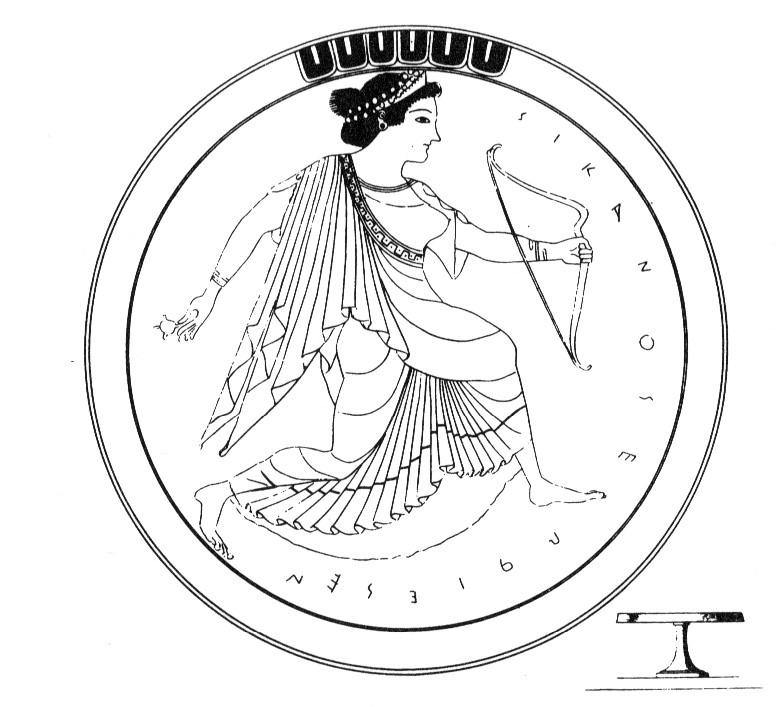 Λούβρο, καλυκωτός κρατήρας
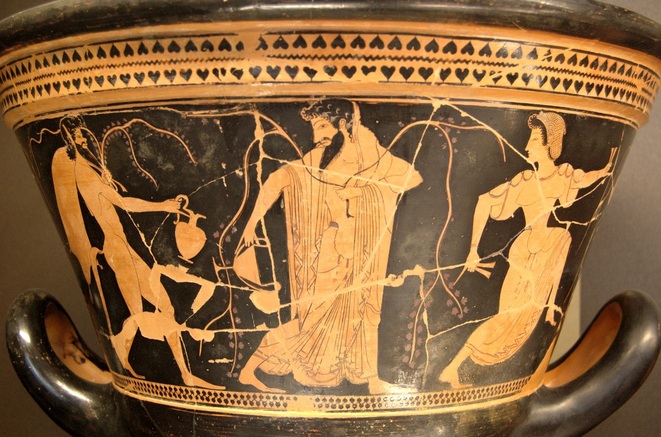 Λούβρο F 126			Μόναχο 2593.
Λούβρο F125		Bloomington
Λονδίνο Ε 19
18. Κύλικα του Όλτου. Bologna.
Ρώμη, Villa Giulia.
Ρώμη.
Ρώμη
Μόναχο.
Μόναχο F 2264
Μόναχο F 2264
Tarquinia. Κύλικα Όλτου
Κύλικα Όλτου
Νέα Υόρκη. Ψυκτήρας  του Όλτου.
Νέα Υόρκη, ψυκτήρας
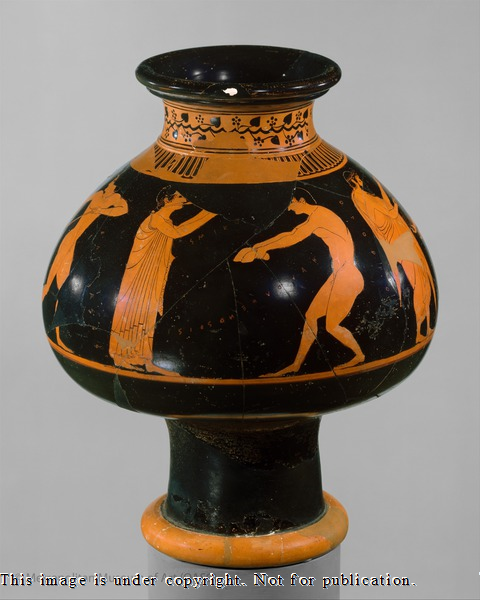 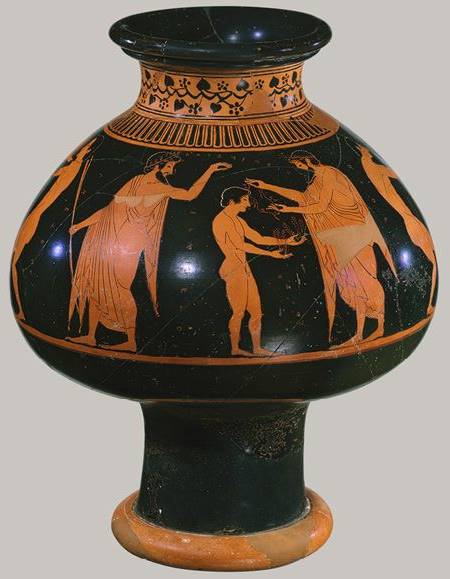 Όλτος Αμφορείς Λούβρου.
Λούβρο, λαβή αμφορέα. Λονδίνο, ΒΜ. Στάμνος του Όλτου.
Villa Giulia. Δίγλωσσοι νικοσθενικοί αμφορείς.
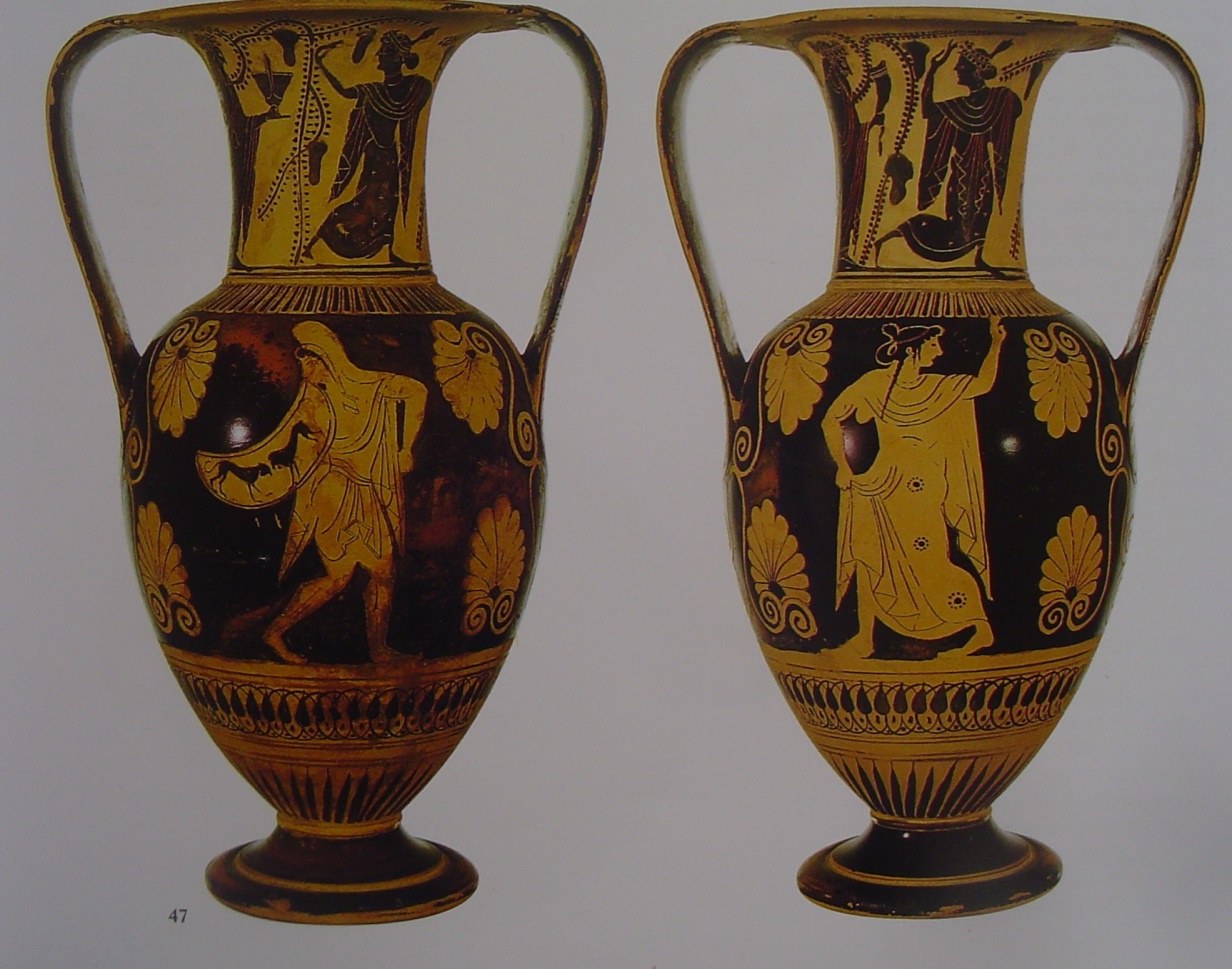